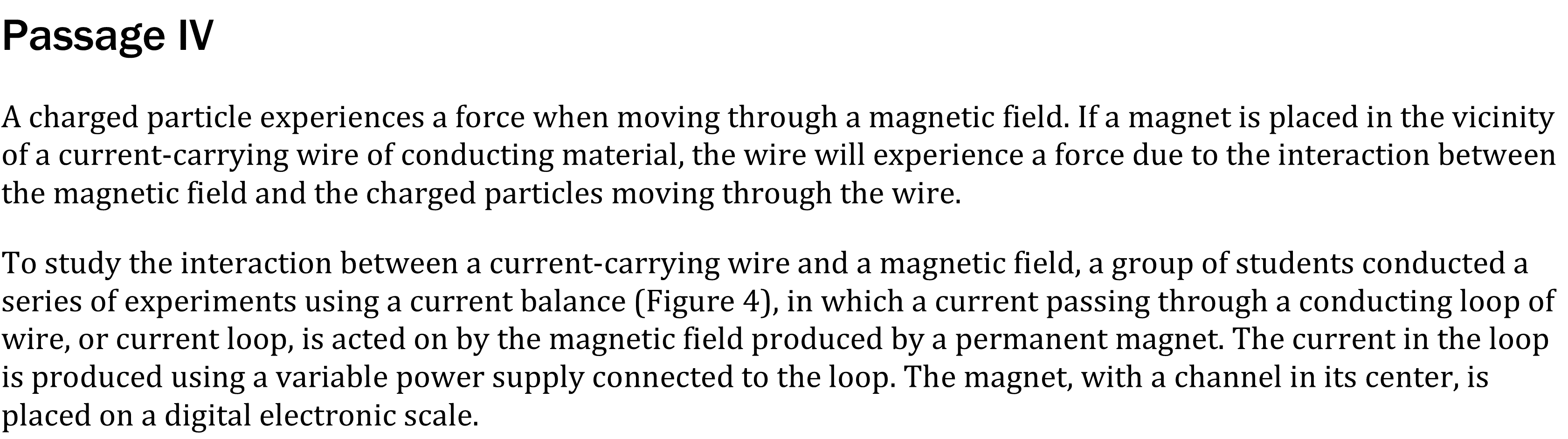 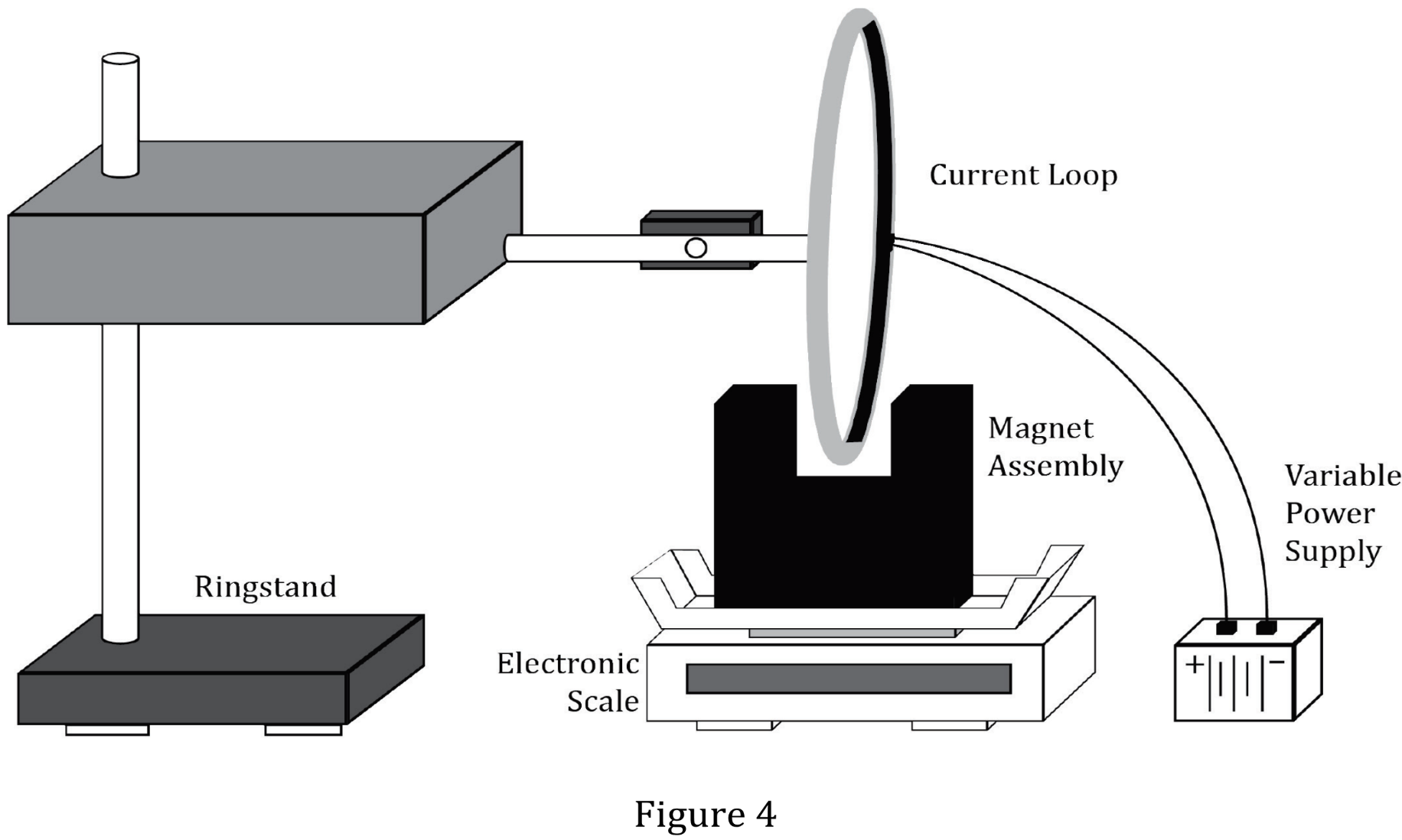 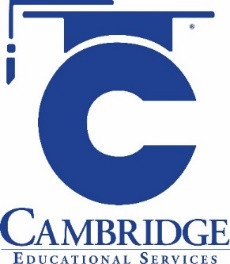 [Speaker Notes: Read and interpret data in more complex data presentations.  Level: Advanced Skill Group: Interpretation of Data]
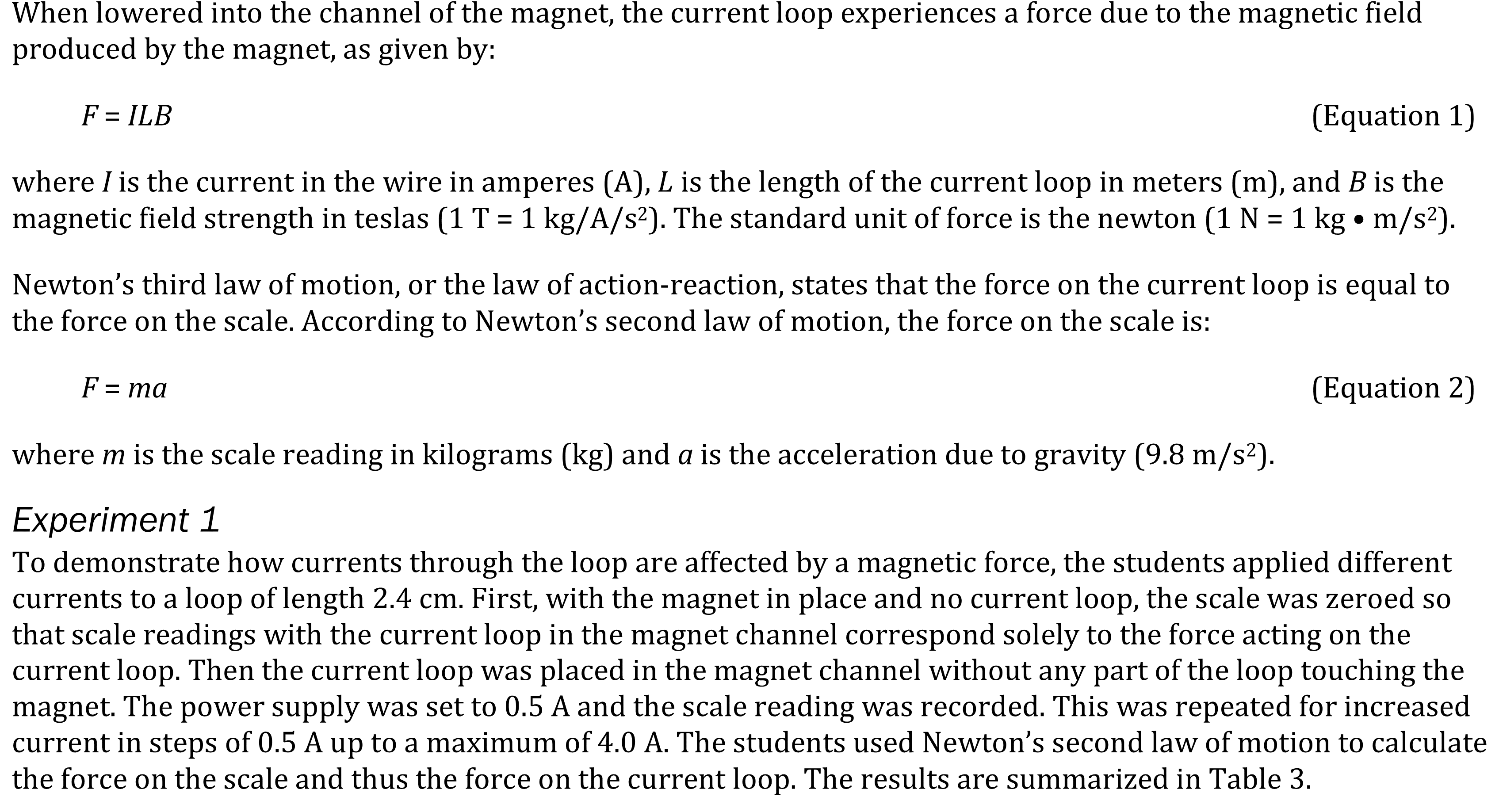 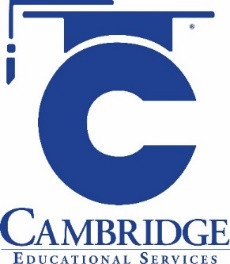 [Speaker Notes: Predict the results of an additional step in an experiment; Determine what would cause a specific result in an experiment; Determine the effect of new information on a model.  Level: Advanced Skill Group: Evaluation of Models]
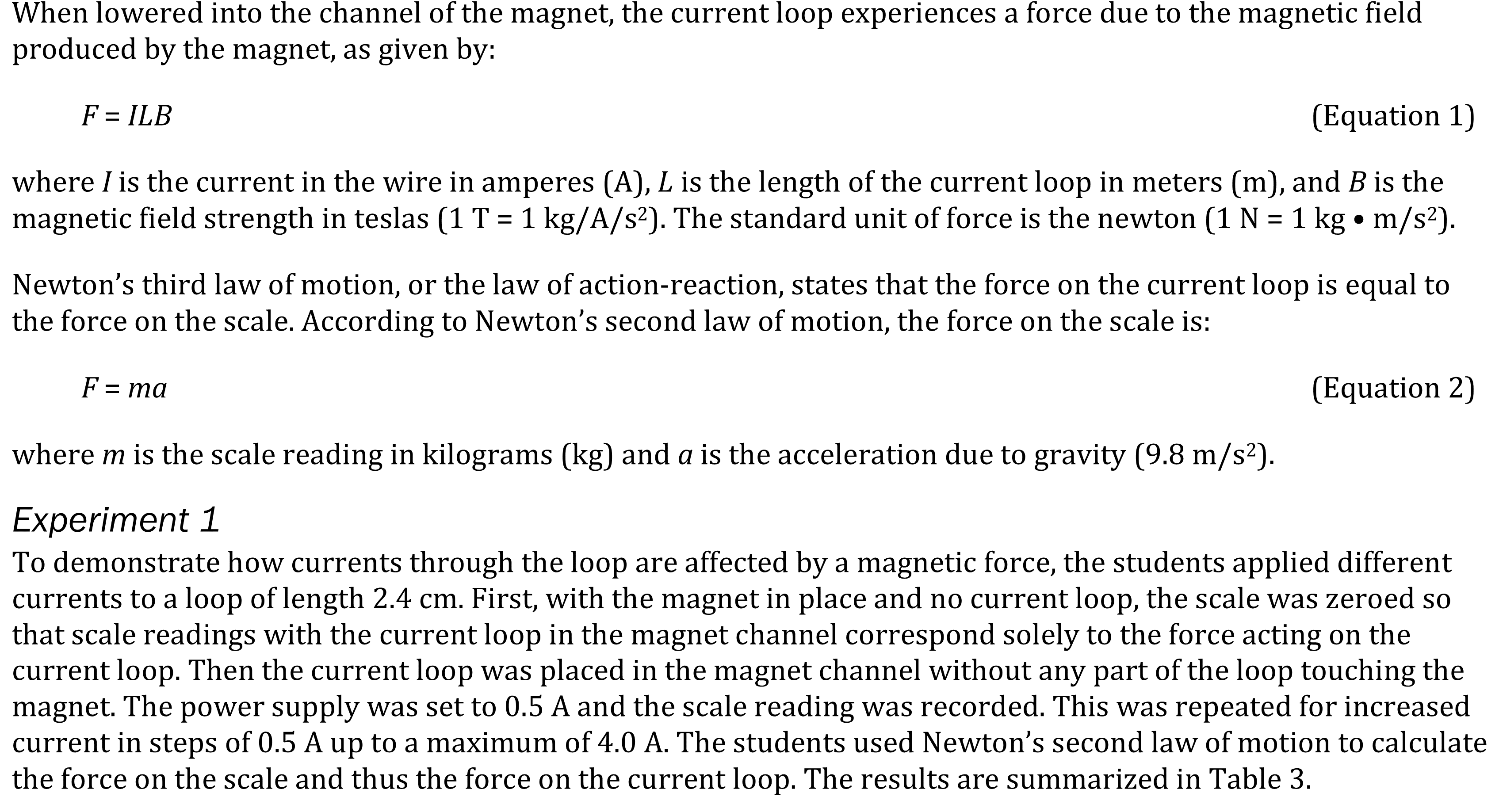 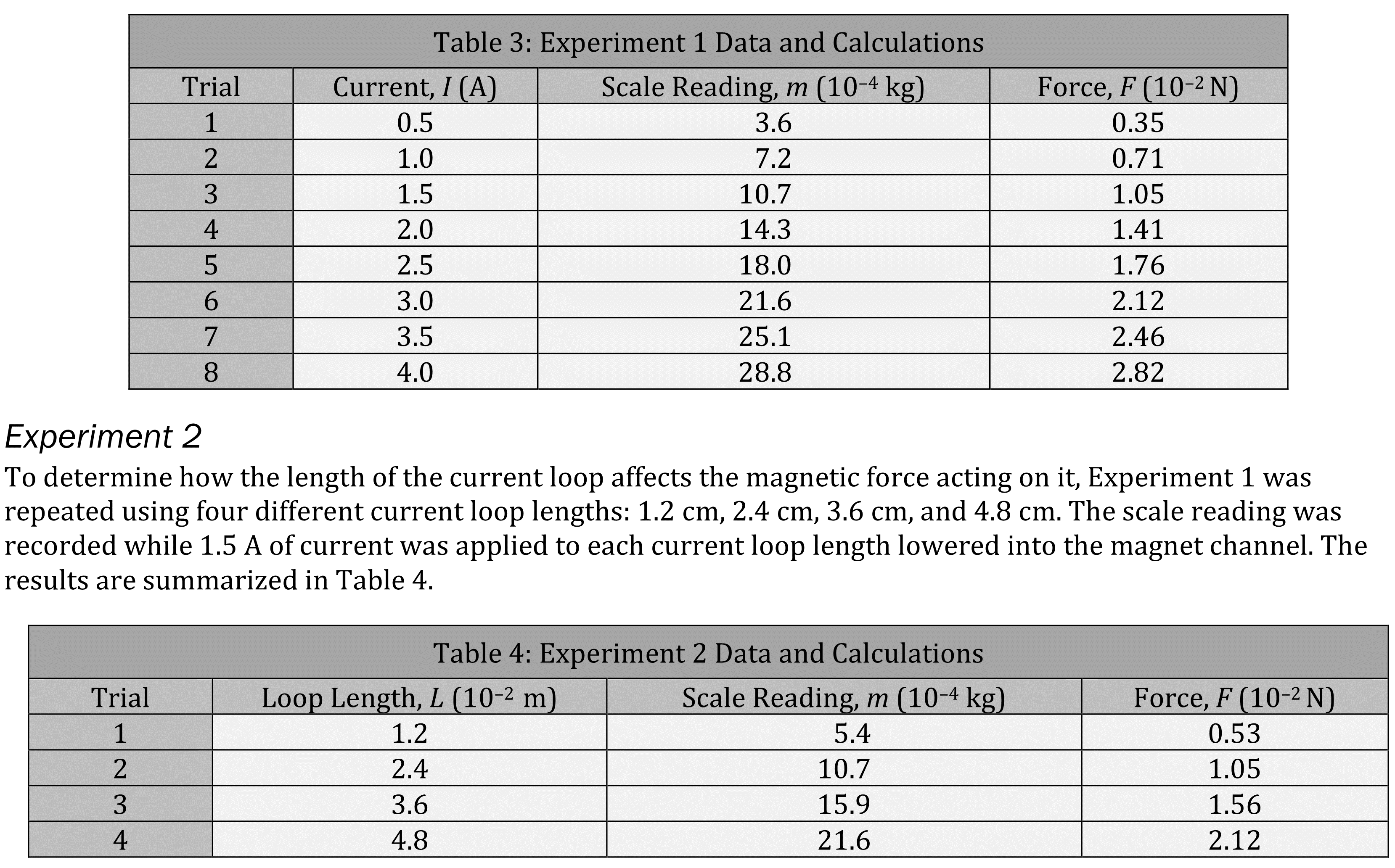 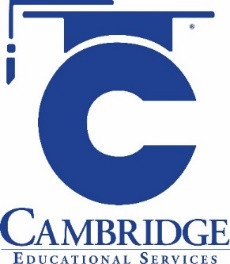 [Speaker Notes: Predict the results of an additional step in an experiment; Determine what would cause a specific result in an experiment; Determine the effect of new information on a model.  Level: Advanced Skill Group: Evaluation of Models]
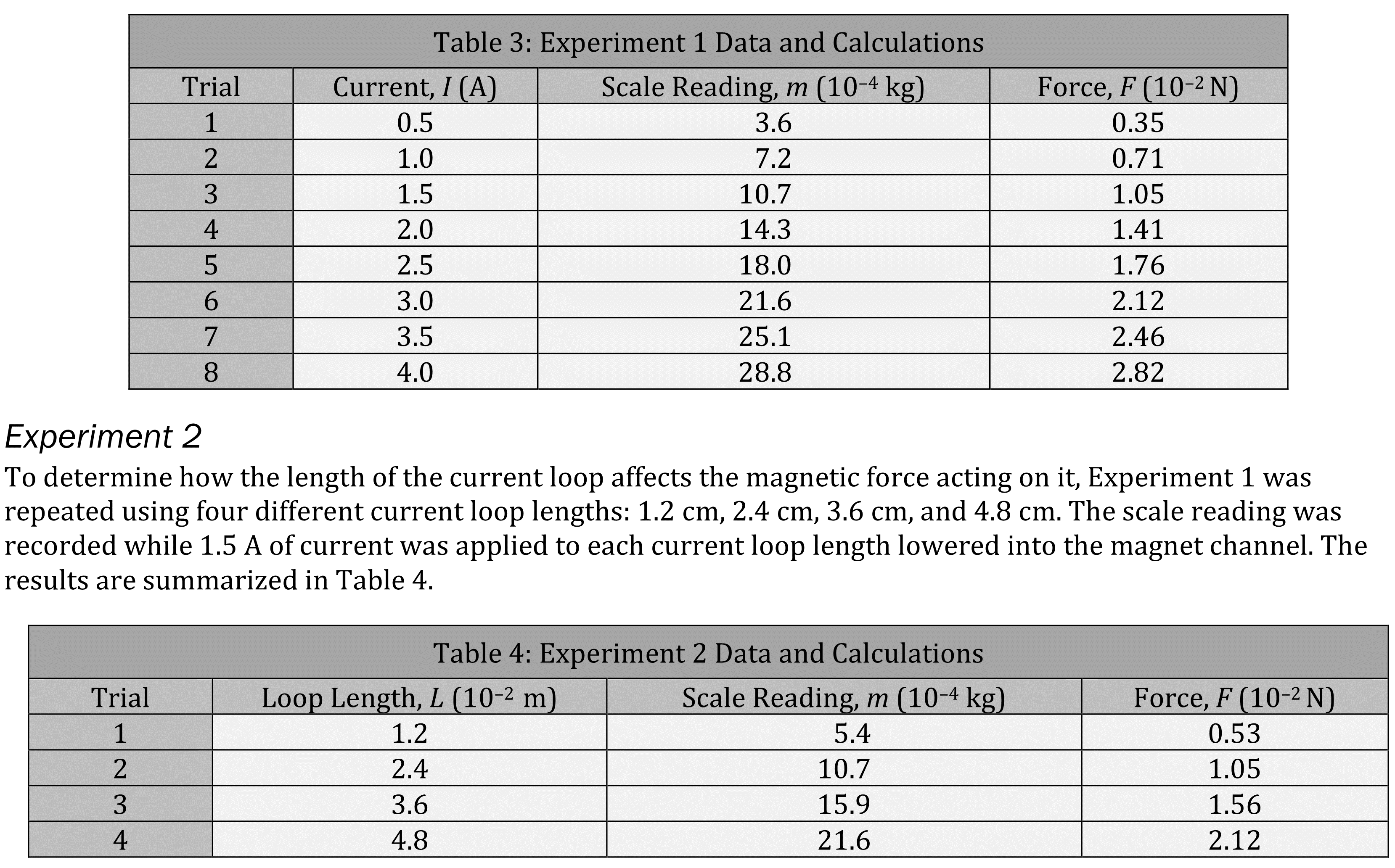 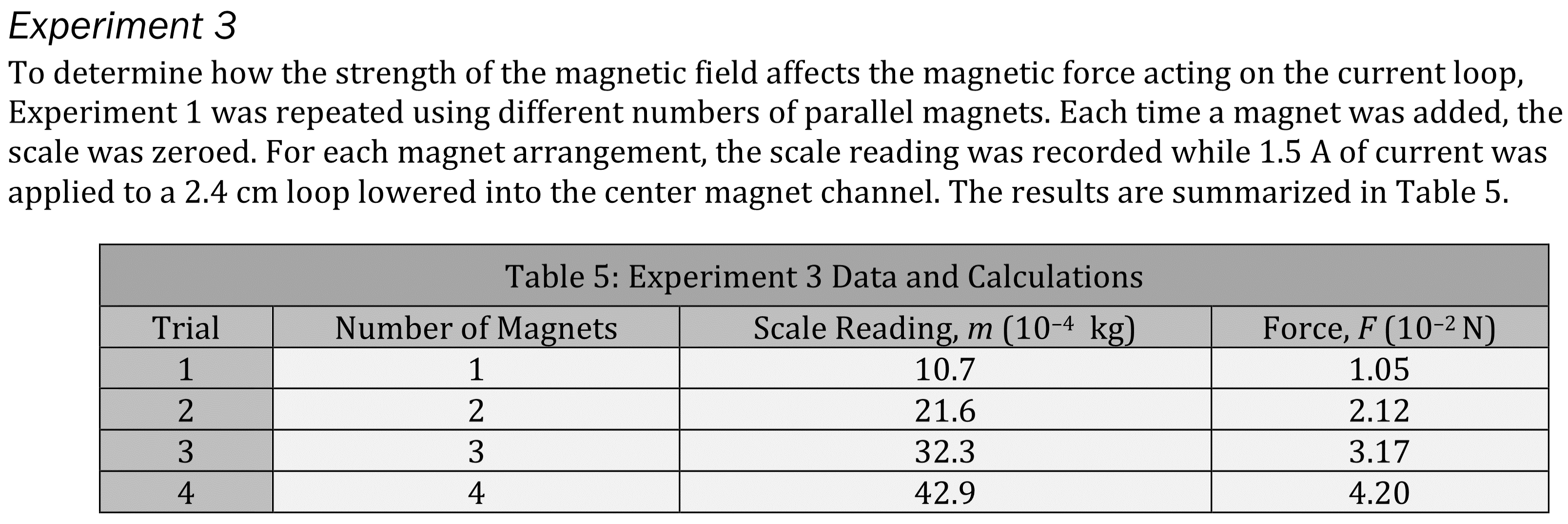 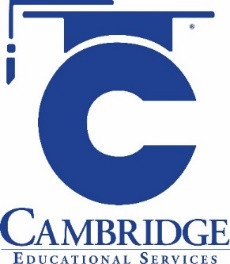 [Speaker Notes: Predict the results of an additional step in an experiment; Determine what would cause a specific result in an experiment; Determine the effect of new information on a model.  Level: Advanced Skill Group: Evaluation of Models]
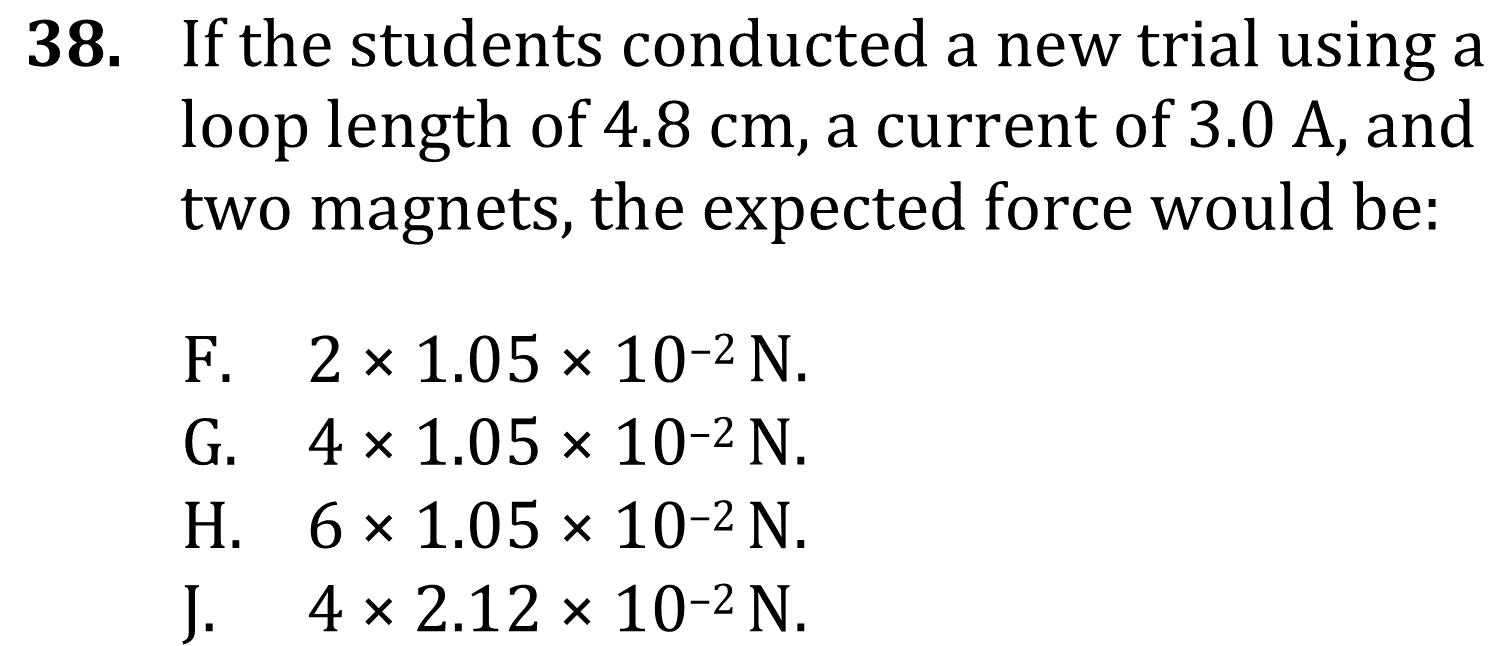 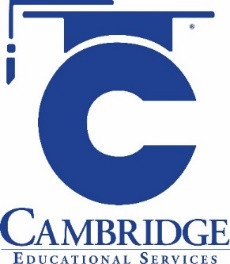 [Speaker Notes: Predict the results of an additional step in an experiment; Determine what would cause a specific result in an experiment; Determine the effect of new information on a model.  Level: Advanced Skill Group: Evaluation of Models]
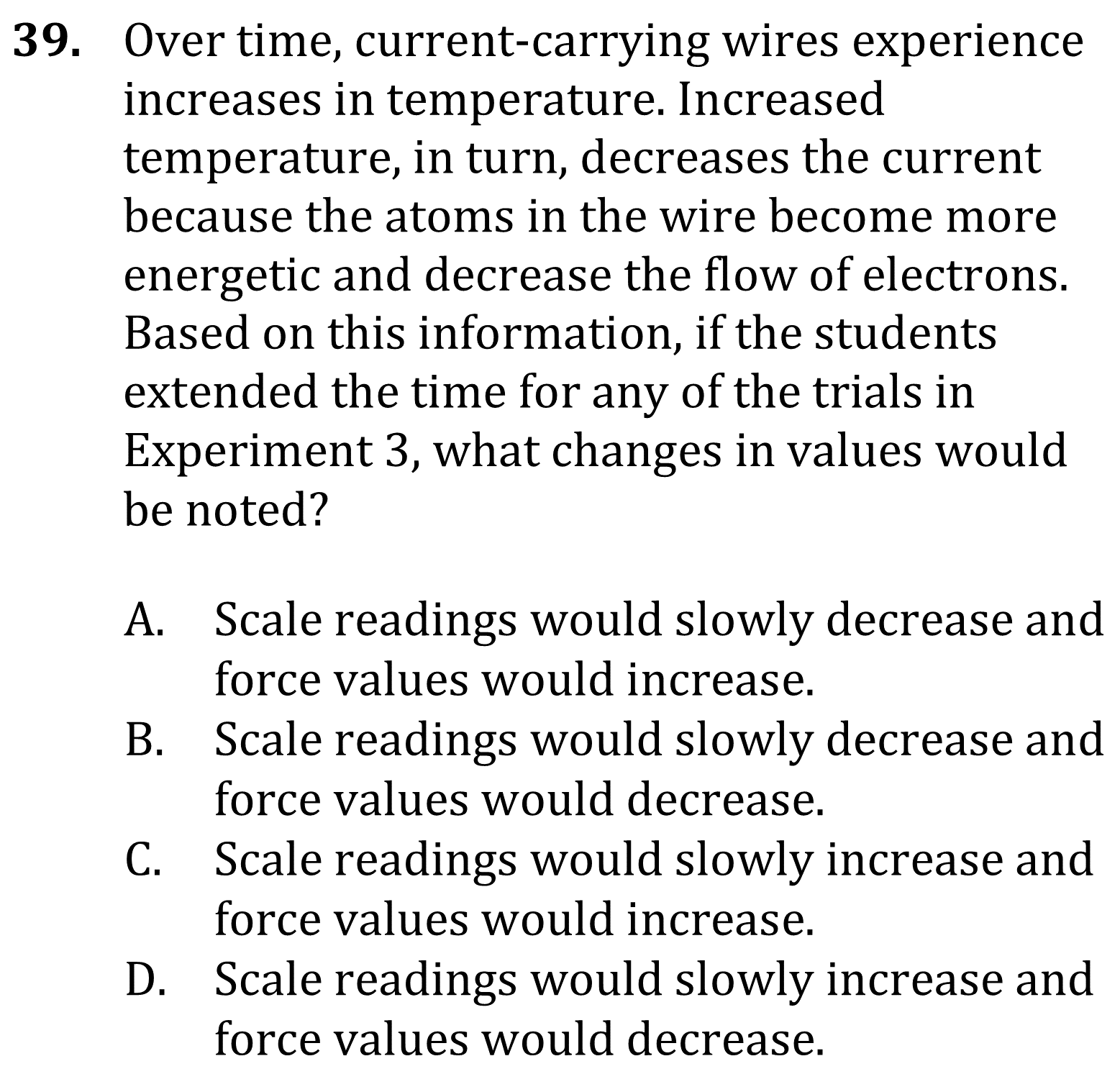 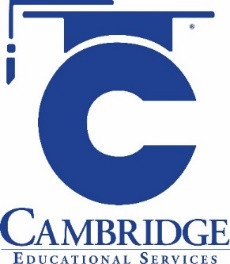 [Speaker Notes: Predict the results of an additional step in an experiment; Determine what would cause a specific result in an experiment; Determine the effect of new information on a model.  Level: Advanced Skill Group: Evaluation of Models]
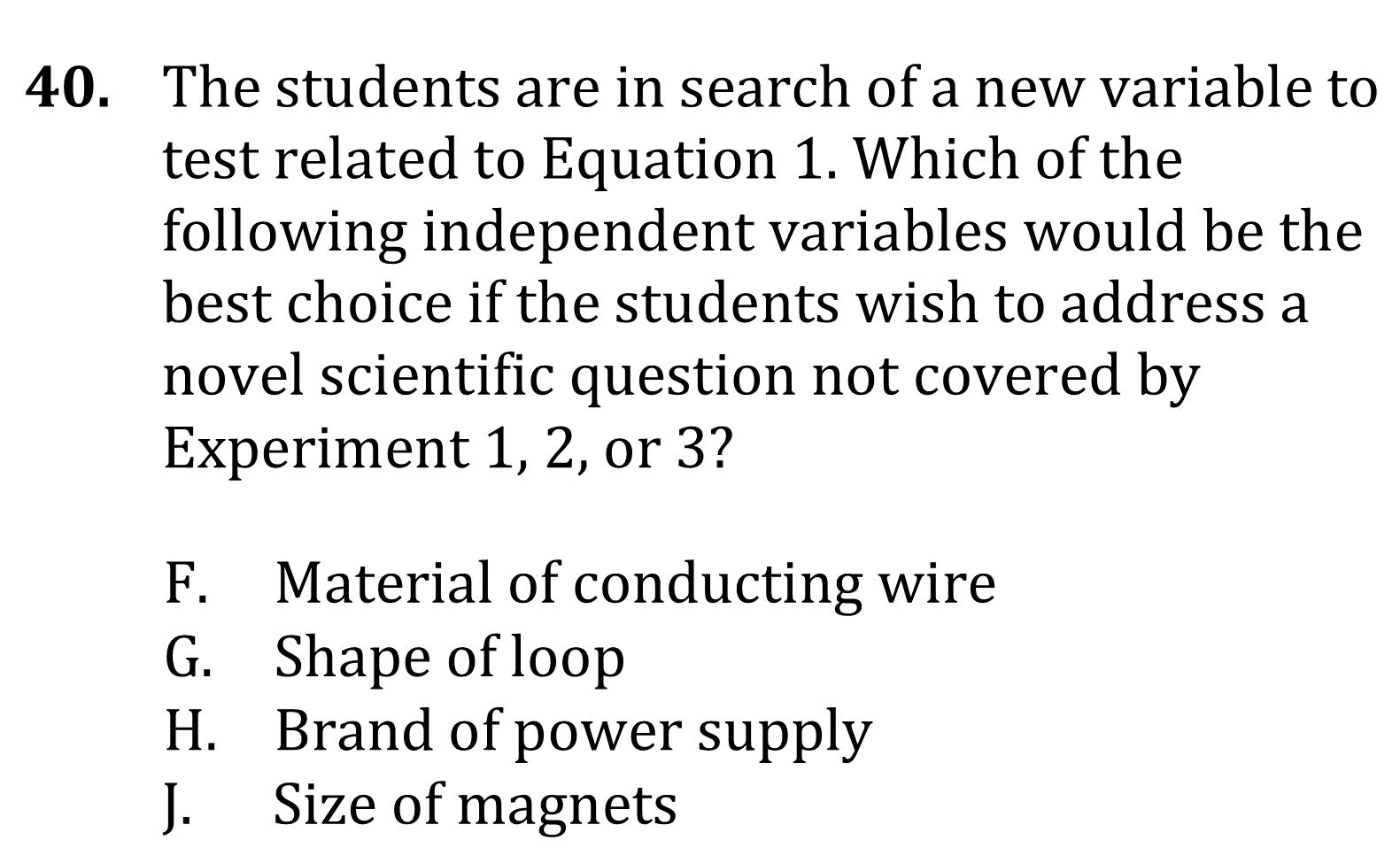 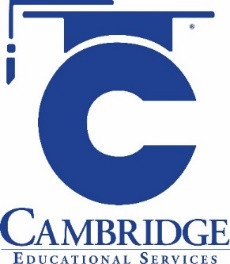 [Speaker Notes: Predict the results of an additional step in an experiment; Determine what would cause a specific result in an experiment; Determine the effect of new information on a model.  Level: Advanced Skill Group: Evaluation of Models]
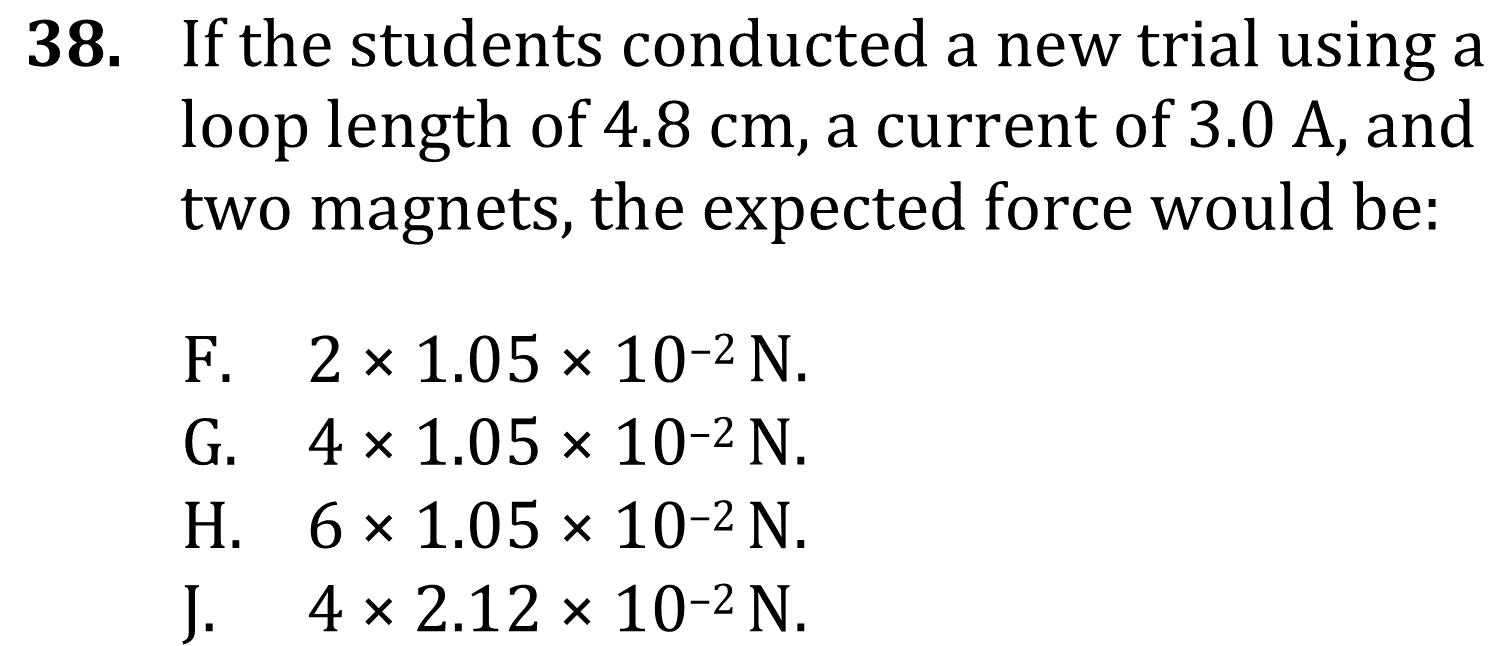 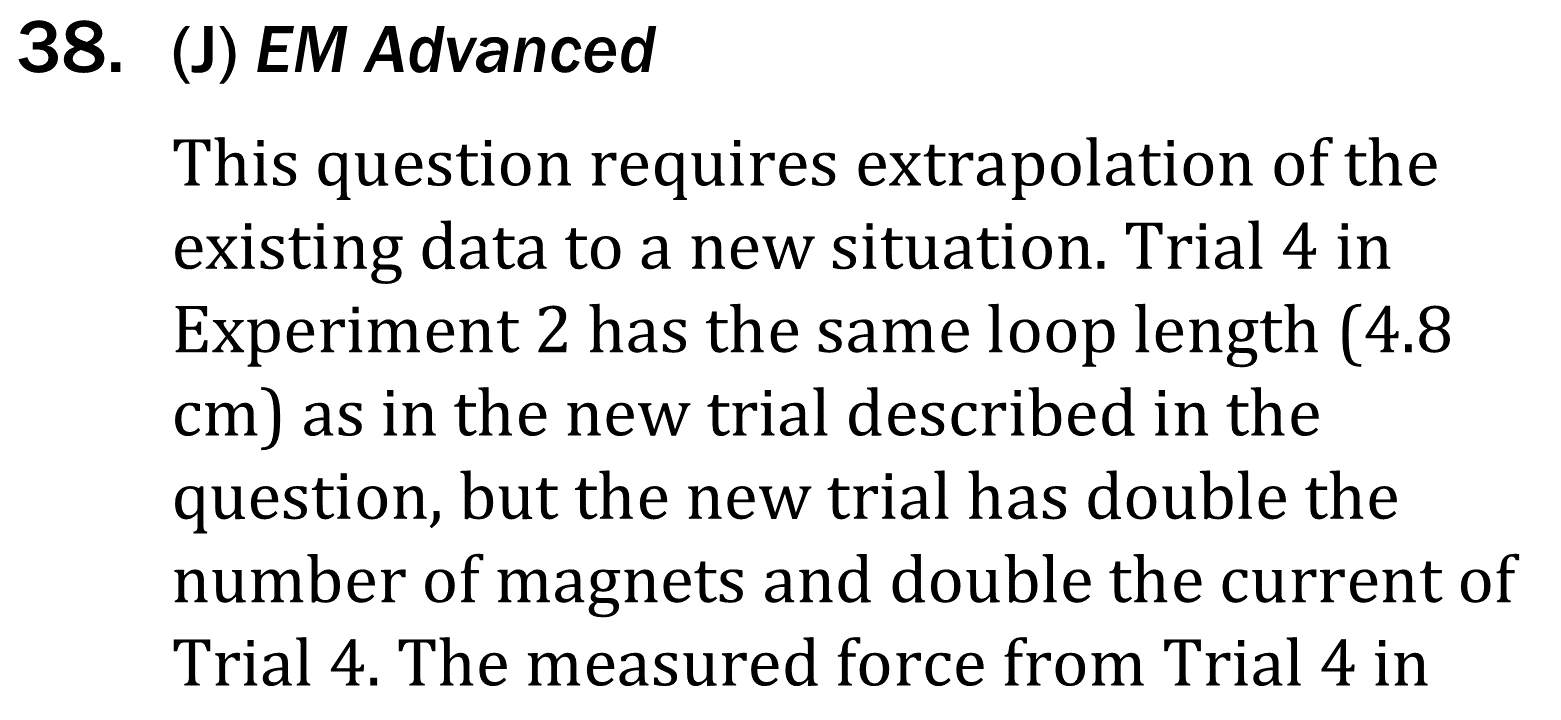 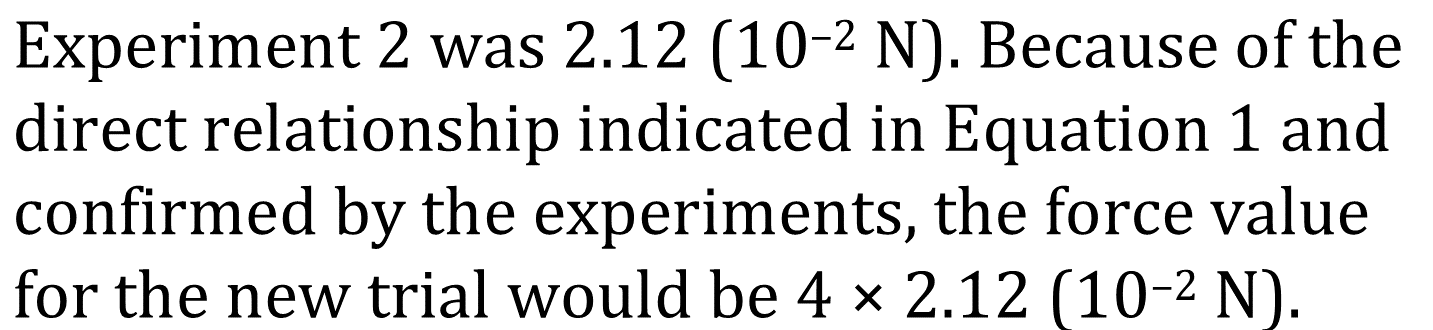 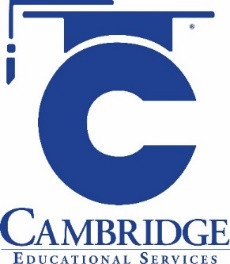 [Speaker Notes: Predict the results of an additional step in an experiment; Determine what would cause a specific result in an experiment; Determine the effect of new information on a model.  Level: Advanced Skill Group: Evaluation of Models]
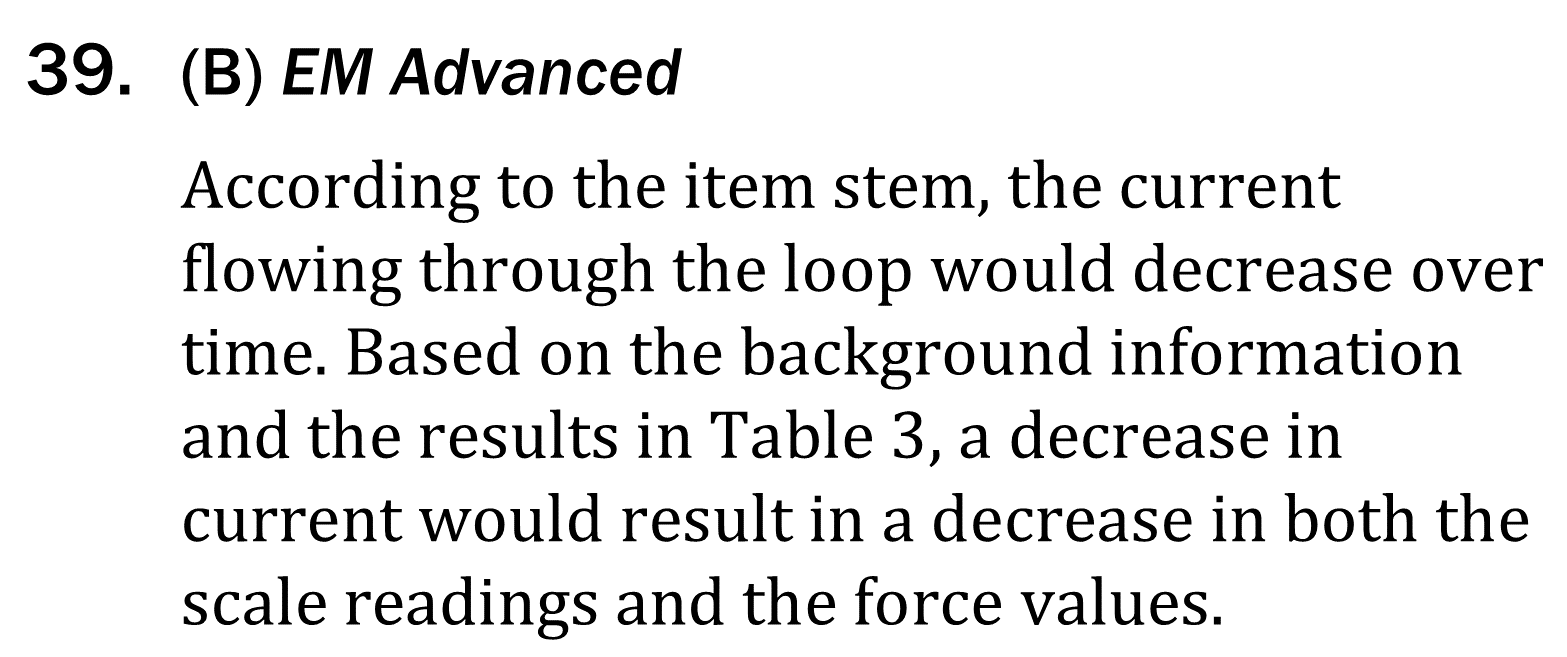 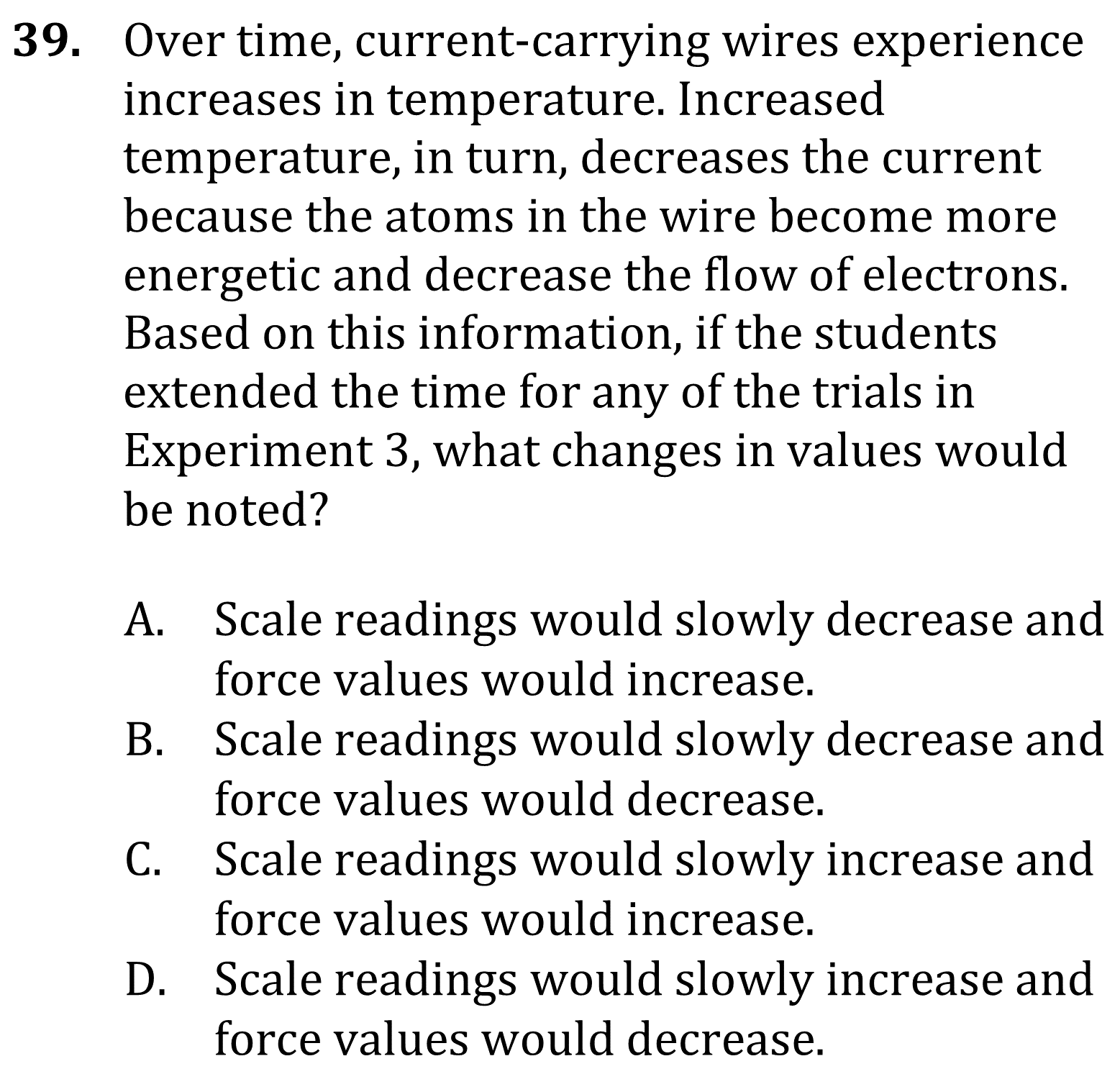 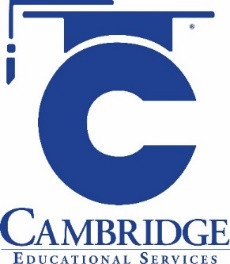 [Speaker Notes: Predict the results of an additional step in an experiment; Determine what would cause a specific result in an experiment; Determine the effect of new information on a model.  Level: Advanced Skill Group: Evaluation of Models]
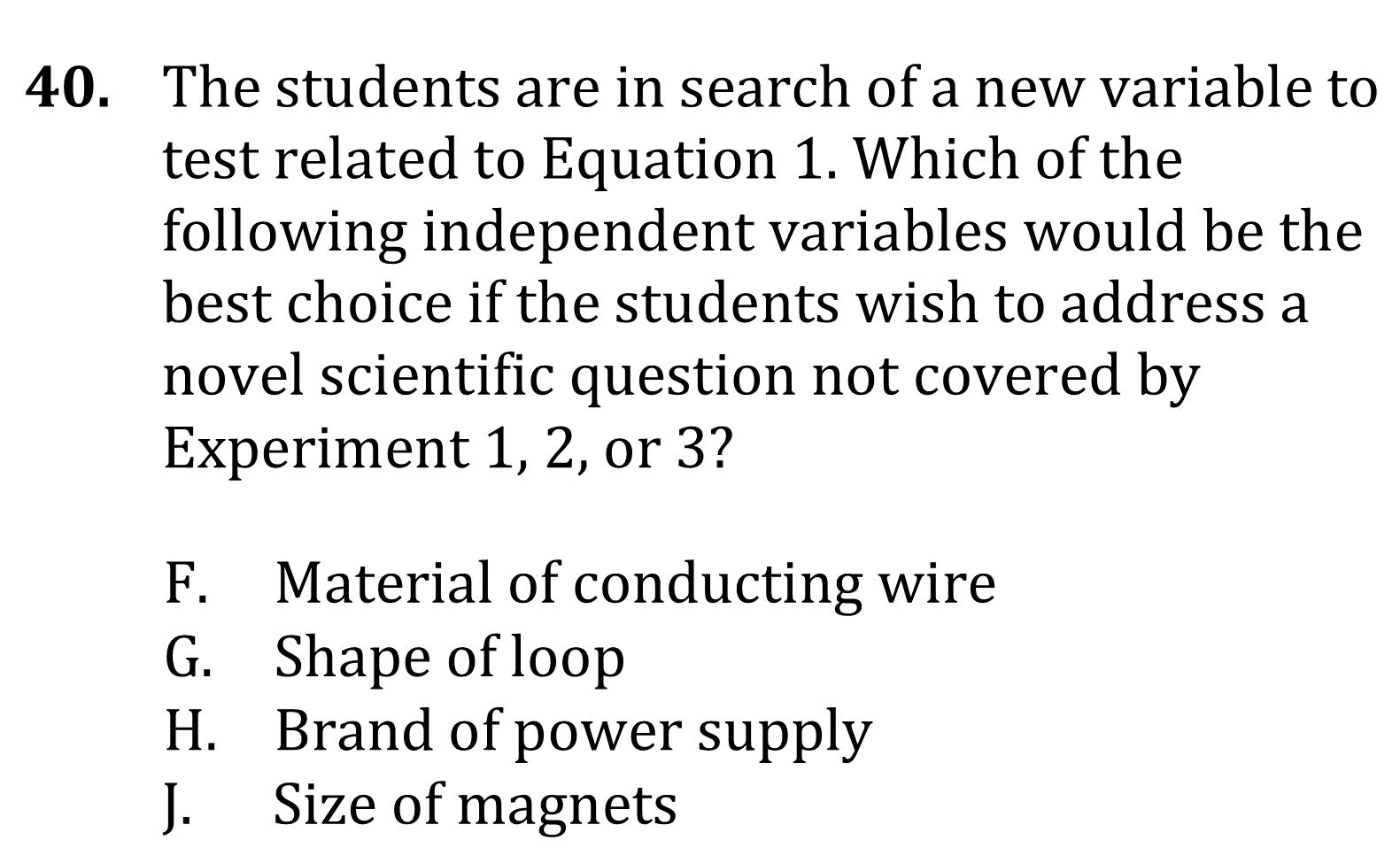 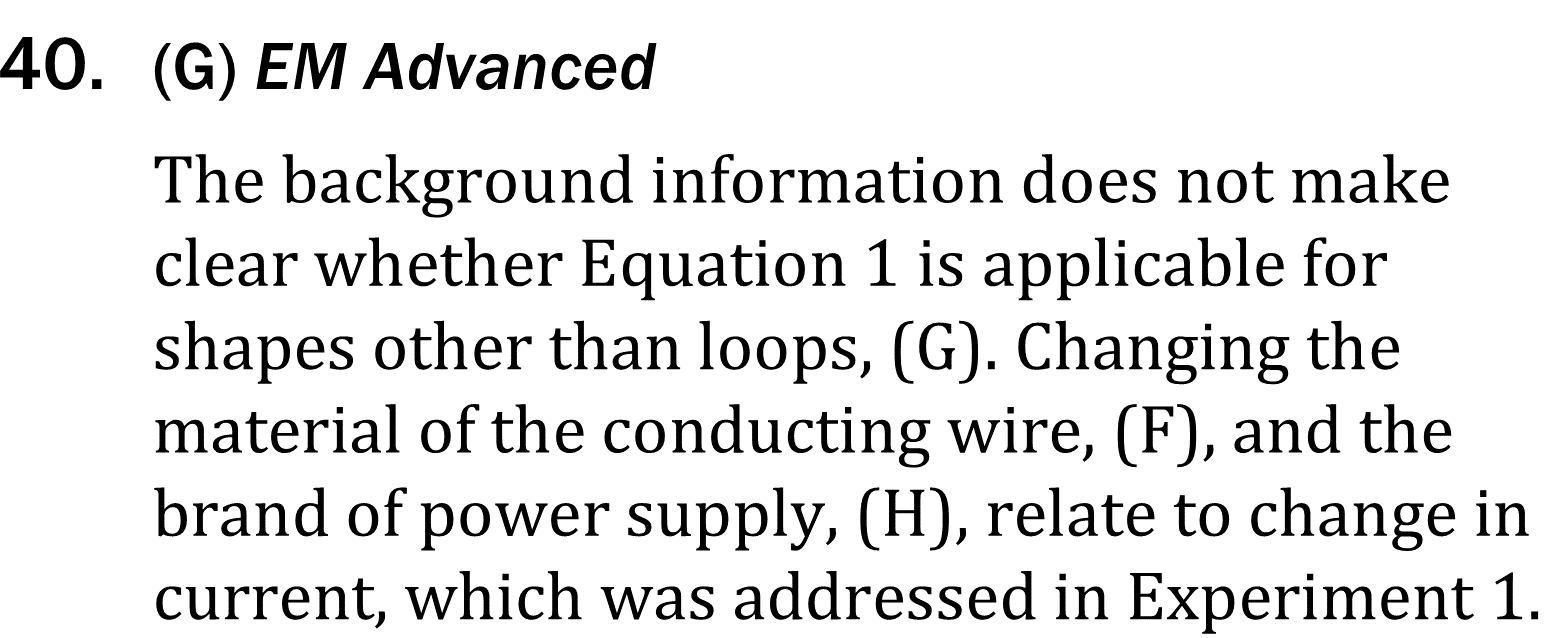 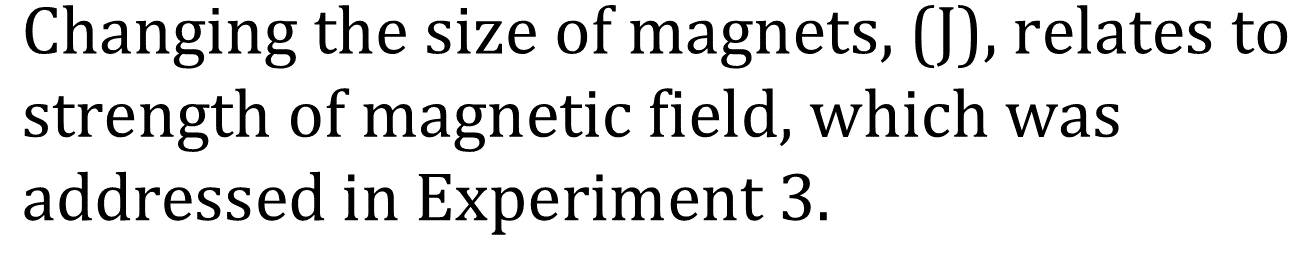 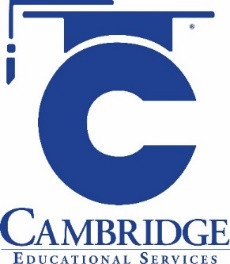 [Speaker Notes: Predict the results of an additional step in an experiment; Determine what would cause a specific result in an experiment; Determine the effect of new information on a model.  Level: Advanced Skill Group: Evaluation of Models]